Vysoká škola technická a ekonomická 
Ústav technicko-technologický
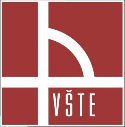 Pořizovací logistika společnosti
Autor bakalářské práce: Michaela Turková 
Vedoucí bakalářské práce: Ing. Martina Hlatká 
Oponent bakalářské práce: Ing. Mária Chovancová
Struktura prezentace
Výběr tématu a předmětu zkoumání
Výzkumný problém a cíl práce 
Metodika práce 
Dosažené výsledky 
Závěrečné shrnutí 
Doplňující dotazy
Výběr tématu a předmětu zkoumání
Zkušenost s postupy v předmětné firmě 
Dřívější kontakt s předmětnými dodavateli 
Aktuálnost tématu 
Osobní přístup
Výzkumný problém a cíl práce
Výzkumný problém
Pořizování externě vyráběného zboží vede ke zpožděním výroby a expedice
Cíl práce
Analyzovat postup pořizování zboží
Definovat jeho slabá místa 
Navrhnout opatření k optimalizaci postupu
Metodika práce
Metody sběru dat 
Přímé pozorování a dotazování 
Analýza dokumentů 
Emailové dotazování 
Metody zpracování a vyhodnocení dat 
Metoda systémové analýzy a syntézy 
Interpretace výsledků
Dosažené výsledky
Definovaná slabá místa 
Komunikace a kooperace
Doprava zboží 
Příjem zboží a jeho evidování do IS 
Kontrola a značení zboží 
Důvody vzniku těchto problémů 
Rozdělení postupu mezi více pracovníků 
Absence přístupu do IS
Závěrečné shrnutí
Navrhované opatření

Vytvoření nové pracovní pozice 
Kooperátor zboží

Důvody ke zvolení tohoto návrhu  
Objem a rozsah činností 
Přístup k informacím 
Vytížení stávajících pracovníků
Doplňující dotazy
Bude firma GASTRO Production s.r.o., přijímat nového pracovníka, dle návrhu autorky? 

Je možné ještě jiným způsobem řešit danou problematiku? 

Jaká další opatření byste navrhli pro zefektivnění pořizovací logistiky v daném podniku?
Děkuji za pozornost